30 July 2023
Measures of central tendency
LO: To calculate the Mean, Median and Mode of a set of data.
Measuring the centre of data
To have a better understanding of a data set we need to choose a single value to represent the data, usually this value is located in the middle of the set
There are three statistics that are used to measure the centre of a data set
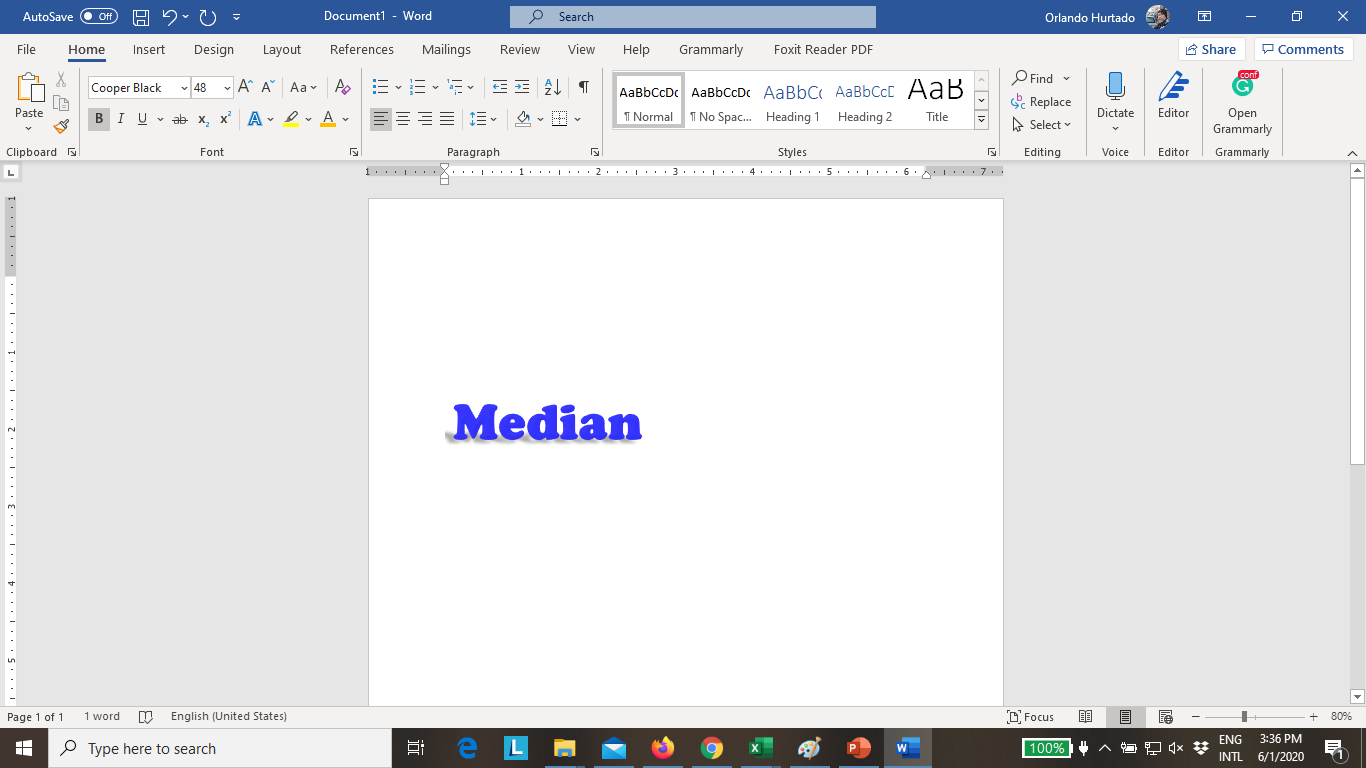 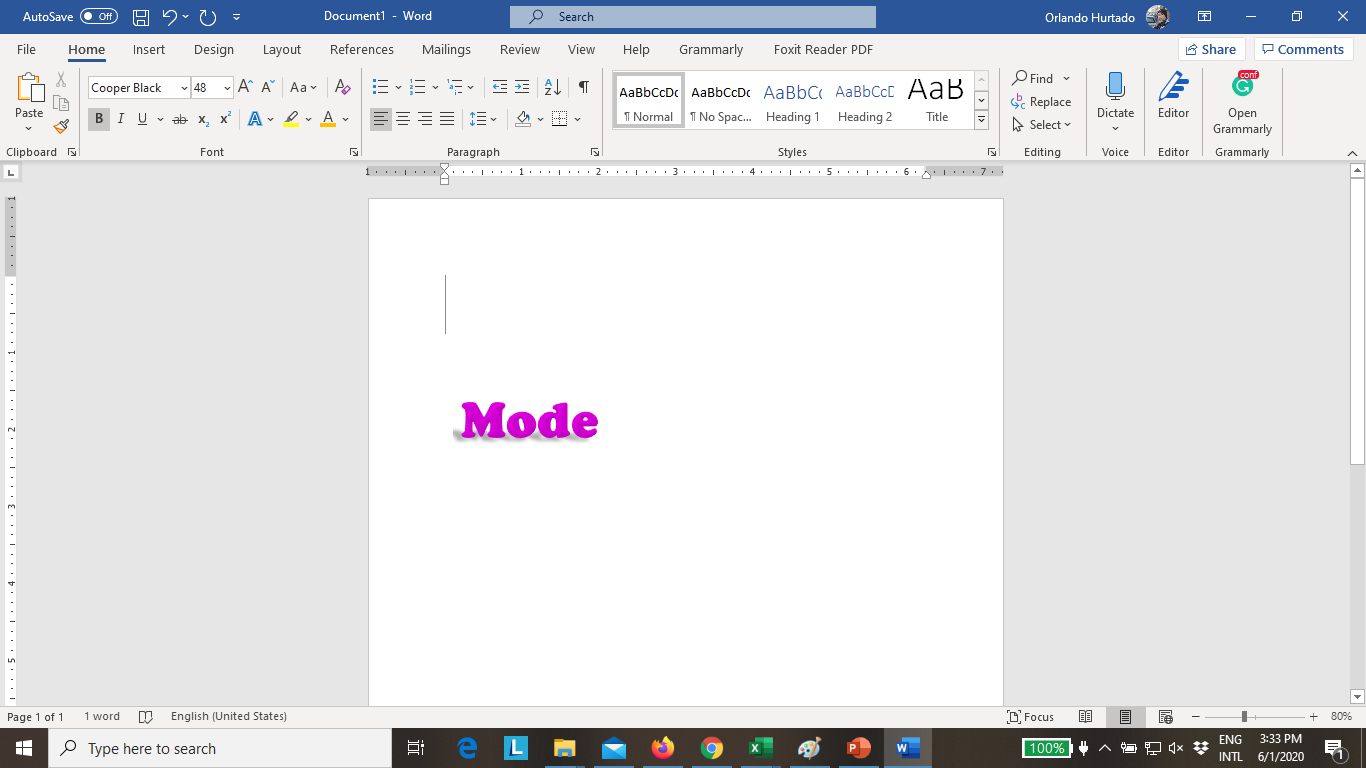 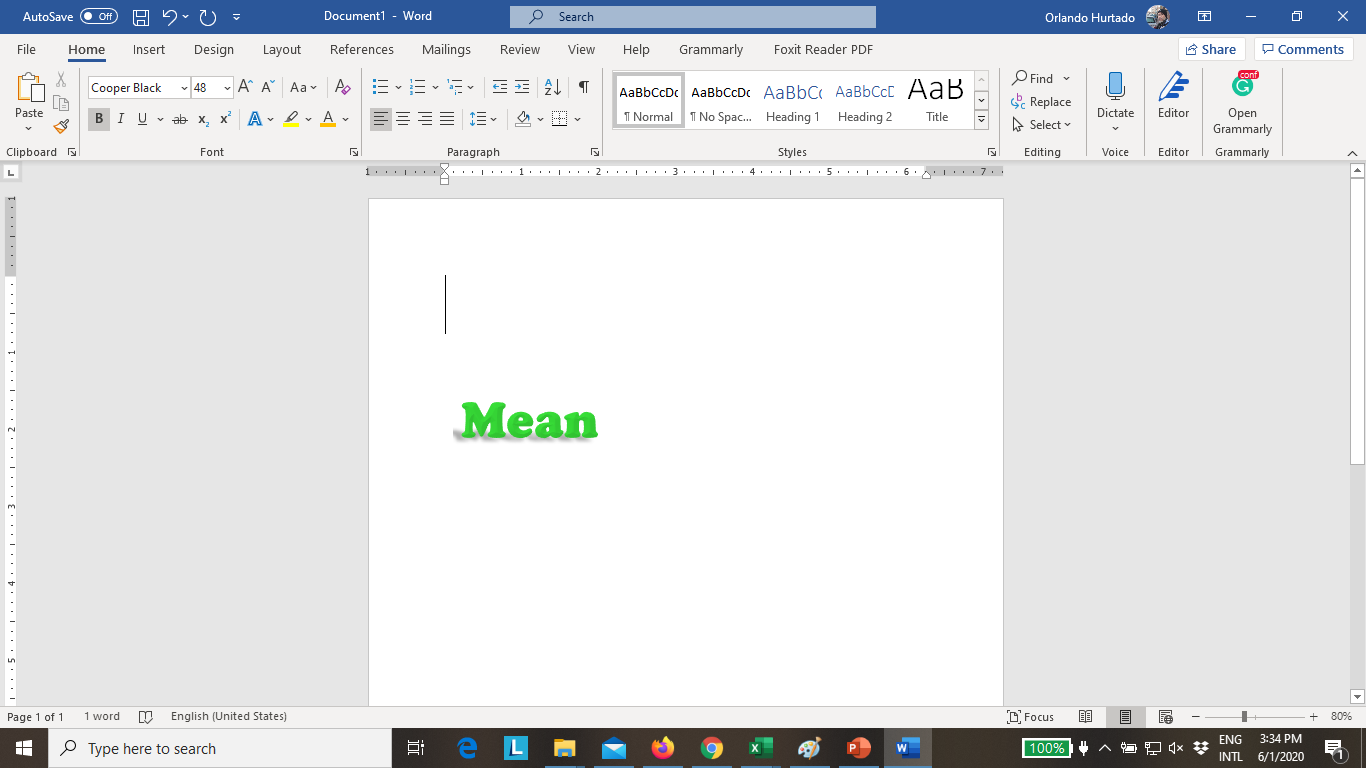 middle value
most common
sum of values
number of values
They are called measure of central tendency.
A measure of central tendency is a measure that tells us where the middle of a set of data lies.
The mode
The value that occurs most frequently in a set of data is called the mode.
In a list of numbers the mode is the number that occurs most.
For grouped numerical data, we talk about a modal class, which is the class that occurs most frequently.
Is it possible to have more than one modal value?
Yes
If a set of scores has two modes we say it is  bimodal.
If there are more than two modes we do not use mode as a measure of the centre.
Is it possible to have no modal value?
Yes
[Speaker Notes: There could be two or more events that are equally the most popular; or all events could be equally popular.]
The mode
These figures show the number of Year 12 pupils that hand in their weekly Maths homework every week this year.
14	15	15	13	12	14	15	0	11
13	14	11	16	14	15	9	10	12
Discuss :
 Over how many weeks were the results collected?
What is the modal number of pupils attending?
Are there any unusual results in the data set?
Very unusual results are called outliers. Can you think of any possible reasons for the outlier in this data set?
If the data set were very large, what would be the best way to find the mode?
[Speaker Notes: These questions could be discussed in pairs.
A possible reason for the outlier is that the Year 11s were on study leave; or that it was half term; or the coach/ teacher was absent.
It would be sensible to put the results into a tally chart if the data set were very large.]
The mode
Shoe sizes
Frequency
8
9
9
10
17
10
11
10
12
9
If the data set were very large is better if the data is presented with a frequency table.
This frequency table shows the shoe sizes of the year 12 class.
When presented with a frequency table, the mode is the group with the greatest frequency.
Which size the store most commonly has to restock?
Find the modal shoe size.
The modal shoe size is 10
The mode
Age 
(a, years)
Frequency
13 < a ≤ 14
2
14 < a ≤ 15
6
8
15 < a ≤ 16
16 < a ≤ 17
10
17 < a ≤ 18
3
If the data set is presented with a grouped frequency table where the data is presented in classes.
The mode should be contained in the group that has the highest frequency.
This table shows the ages of students who exercise in the gym after school.
What is the modal age?
The modal age is 16 < a ≤ 17
You cannot tell which value within this group has the highest mode.
Sum of data values
Mean =
Number of data values
S xi
x1 + x2 + x3 + …. + xn
=
n
n
The mean
The mean is the most commonly used average.
To calculate the mean of a set of values we add together the values and divide by the total number of values.
We denote the mean for an entire population by m, which we read as “mu”
In many cases we do not have data for all the population, and so the exact value of m is unknown. Instead we obtain data from a sample of the population and use the mean of the sample, x,  as an approximation for m
n
The mean of the sample
i=1
x =
S xi
12.8 + 14.7 + 15.3 + 15.4 + 15.4
73.6
5
5
n
The mean
Here are the best times in seconds for the 100 m sprint for five girls in a Year 10 class.
Calculate the mean time for Class 10B girls
10B girls
15.3
15.4
12.8
14.7
15.4
=
=
n
i=1
x =
=
14.72
The mean
Shoe sizes (x)
Frequency (f)
8
9
9
10
17
10
11
10
12
9
S
S
If the data set is presented with a frequency table, How to calculate the mean?
This frequency table shows the shoe sizes of the year 12 class. Calculate the mean.
You can see that 9 people wear shoe size 8 if you are to add these 8 + 8 + 8 + 8 + 8 + 8 + 8 + 8 + 8 = 72 same as 8 x 9
To calculate the mean we need to multiply each single value (x) times its frequency (f)
(f x)
f x
(f )
72
550
90
55
170
10
110
The mean of the shoe size is 10
108
x =
x =
x =
S
S
(f x) =
(f ) =
550
55
The mean
Age 
(a, years)
Frequency ( f )
13 < a ≤ 14
2
14 < a ≤ 15
6
8
15 < a ≤ 16
16 < a ≤ 17
10
17 < a ≤ 18
4
S
S
If the data set is presented with a grouped frequency table where the data is presented in classes.
To calculate the mean we have to assume that the data is equally spread out in each of the classes, and use the mid-interval value of each class as the representative value for that class.
Because of this assumption, we can only find an estimate of the mean
The ages of students who exercise in the gym after school are in the table.
(f m)
f m
Mid-interval value ( m )
(f )
27
13.5
473
14.5
87
30
15.5
124
15.8
16.5
165
x =
x =
x ≈
The mean of the ages is 15.8 correct to 3 sf
17.5
70
S
S
(f ) =
473
(fm ) =
30
The median
The median is the middle data value when the data values are arranged in order of size.
For an odd number of data, the media is one of the original data values.
Calculate the median of this set of numbers.
6.26	6.28	6.30	6.39	5.38	4.54	10.59	  6.35	  7.01
Write the results in order
1
2
3
4
5
4
3
2
1
4.54
5.38
6.26
6.28
6.30
6.35
6.39
7.01
10.59
We count from the ends toward the center, the median is the value in the middle position
And find the middle value:
[Speaker Notes: The median is not affected by the value of the outlier.]
The median
The median is the middle data value when the data values are arranged in order of size.
For an even number of data, the median is the mean of the two middle values and may not be in the original set.
Calculate the median of this set of numbers.
26	28	30	39	38	54	59	35	41	47
Write the results in order
1
2
3
4
5
5
4
3
2
1
26
28
30
35
38
39
41
47
54
59
the median is the
We count from the ends toward the center,
mean of the two values in the middle position
Median =
= 38.5
[Speaker Notes: The median is not affected by the value of the outlier.]
The median
n + 1
. The median is
If there are n data values, find
2
(
)
n + 1
the                    data value
th
2
There are 100 numbers in a list. Where is the median?
101 ÷ 2 = 50.5th number in the list (halfway between the 50th and the 51st).
There are 37 numbers in a list. Where is the median?
38 ÷ 2 = 19th number in the list.
[Speaker Notes: Pupils should first predict whether there will be one or two middle numbers. They should see a connection between the fact that an odd number divided by 2 will always give an answer ending in .5 so that there will be two medians. Remind pupils that these numbers are not the medians - they are just the positions of the medians in the list.]
The median
If the data set is presented with a grouped frequency table where the data is presented in classes.
The median should be contained in the group that has the middle value.
To calculate the median we are going to use this formula:
L =
35
Lower limit of the median class
60
n =
Total number of observations
cumulative frequency of the preceding class
16
c =
22
Frequency of the median class
f =
Cumulative Frequency
Age 
(a, years)
Frequency
10
Class size
h =
[25, 35)
16
16
= 30.5
38
[35, 45)
22
To find the median class we calculate the cumulative frequency.
56
[45, 55)
18
[55, 65)
4
60
TOTAL
60
The median
If the data set is presented with a grouped frequency table where the data is presented in classes.
The median should be contained in the group that has the middle value.
To calculate the median we are going to use this formula:
L =
35
Lower limit of the modal class
60
n =
Total number of observations
cumulative frequency of the preceding class
16
c =
22
Frequency of the median class
f =
Cumulative Frequency
Age 
(a, years)
Frequency
10
Class size
h =
– 16
30.5
× 10
[25, 35)
16
16
+
35
Med =
22
38
[35, 45)
22
56
[45, 55)
18
Med ≈
41.6
[55, 65)
4
60
TOTAL
60
Percentiles
Each of the 99 intermediate values of a random variable which divide a frequency distribution into 100 such groups..
To calculate any percentile we are going to use this formula:
L =
45
Lower limit of the Perc. class
P =
70
Number of the percentile
60
n =
Total number of observations
cumulative frequency of the preceding class
38
c =
Calculate the 70th  percentile
18
Frequency of the percentile class
f =
10
Class size
h =
Cumulative Frequency
Age 
(a, years)
Frequency
[25, 35)
= 42.7
16
16
38
[35, 45)
22
To find the percentile class we calculate the cumulative frequency.
56
[45, 55)
18
[55, 65)
4
60
TOTAL
60
The percentile
Each of the 99 intermediate values of a random variable which divide a frequency distribution into 100 such groups..
To calculate any percentile we are going to use this formula:
L =
45
Lower limit of the modal class
P =
70
Number of the percentile
60
n =
Total number of observations
cumulative frequency of the preceding class
38
c =
18
Frequency of the percentile class
f =
10
Class size
h =
Cumulative Frequency
Age 
(a, years)
Frequency
– 38
42.7
× 10
[25, 35)
16
16
+
45
Per =
18
38
[35, 45)
22
56
[45, 55)
18
47.6
70th Perc ≈
[55, 65)
4
60
TOTAL
60
Thank you for using resources from
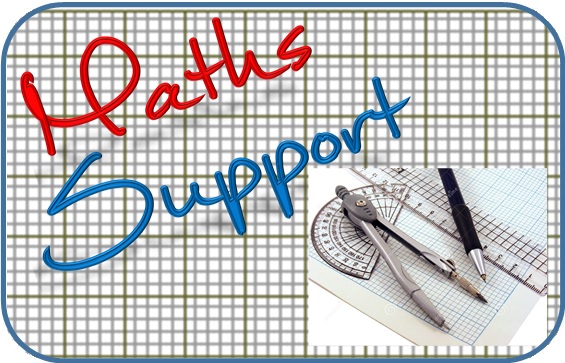 For more resources visit our website
https://www.mathssupport.org
If you have a special request, drop us an email
info@mathssupport.org